Chapter 12
Individual Policy Provisions
Overview
Mandatory Uniform Provisions
Optional Provisions
Other Provisions and Clauses
Cost Containment
Policy Riders
Health and Disability Income policies are not standardized uniform contracts
Provisions and clauses help establish continuity
[Speaker Notes: * Health and Disability Income policies are not standardized, provisions help maintain a little uniformity]
Mandatory vs Optional Provisions
Mandatory
Optional
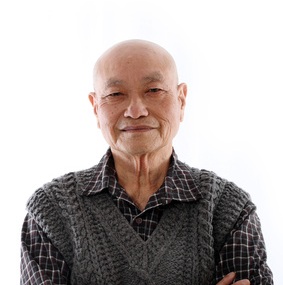 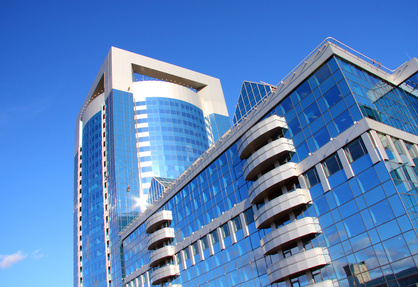 Protects the Insured
Protects the Insurer
[Speaker Notes: Health insurance provisions that are Mandatory are uniform provisions required to include specific wording designed to protect the insured. Optional provisions are included in the contract at the insurance companies option and are designed to protect the insurer.]
Mandatory Uniform Provisions
Mandatory Uniform Provisions
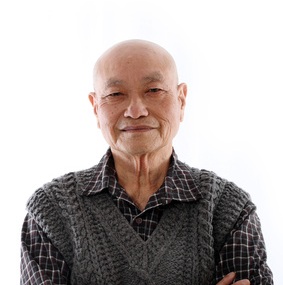 These 12 provisions are required to be in all Individual Health policies with specific wording
Wording may be changed but only if is not less favorable to the insured
[Speaker Notes: Mandatory uniform Provisions are required in all individual health policies and are designed to protect the Insured
The wording can be changed but only if it is not less favorable to the insured]
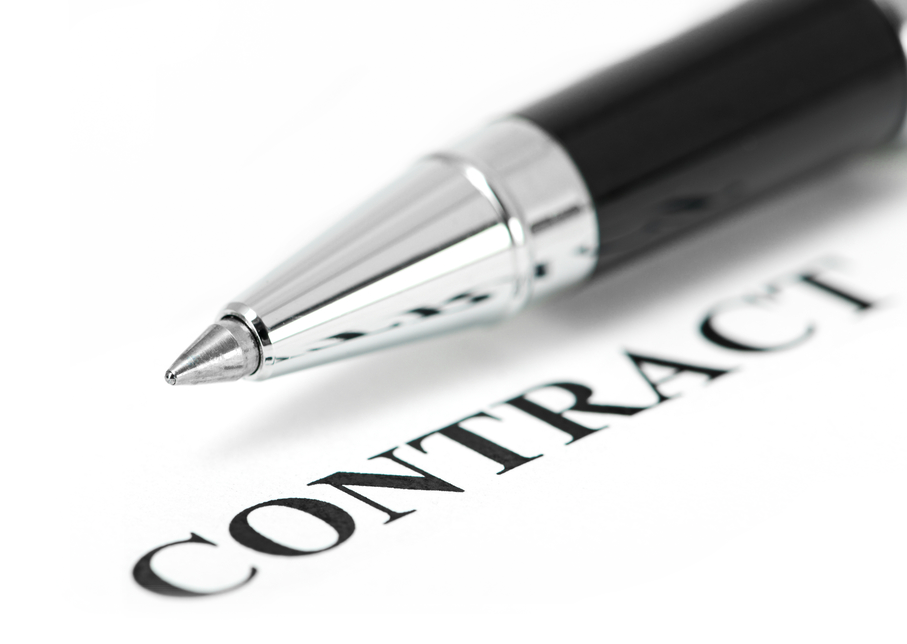 Mandatory UniformProvisions
Entire Contract
Policy, copy of the application, amendments and any riders make up the entire contract
Contract cannot be modified without owner approval
Time Limit on Certain Defenses (Incontestable)
Misrepresentations may be contested within 2 years of policy issue
Statements are incontestable after 2 years
No time limit for fraud
[Speaker Notes: The first provision is the Entire Contract clause. This provision states that the Policy, a copy of the application, any riders and amendments are part of the contract. All parts of the contract must be attached and in writing. The agent does not have the authority to approve changes in the contract. The owner must approve any modifications.

-Time Limit on Certain Defenses or the Incontestability clause: states that the Insurer has 2 years to contest material misstatements on the application - Incontestability clauses help protect insured people from insurers who may try to avoid paying benefits in the event of a claim. There is no time limit in the event the insured committed fraud on the application.]
Mandatory Uniform Provisions
Grace Period
Period after premium due date before policy lapses
7 days weekly, 10 days monthly, 31 days all others
Reinstatement
Allows insured to reinstate a policy by paying past due premiums
Proof of insurability may be required
45 days to make a decision
Accidents covered immediately
Sickness covered after 10 days
[Speaker Notes: The Grace Period is the Period after premium due date before policy unintentionally lapses. The time period is based on frequency of premium payment.
	Weekly premiums have a 7 day grace period, Monthly premiums have a 10 day grace period, and all other frequencies such as quarterly, semi-annual and annual premiums have a 31 day grace period. 

If a policy lapses due to nonpayment, the policy will allow for a Reinstatement. Reinstatement brings the policy up to date and restores the original premium. The owner must pay back premiums plus interest, complete a new application and most likely show proof of insurability. The insurer has 45 days to determine the reinstatement. If they take no action after 45 days the policy is reinstated. Accidents are covered immediately upon reinstatement however there is a 10 probationary period for losses due to sickness]
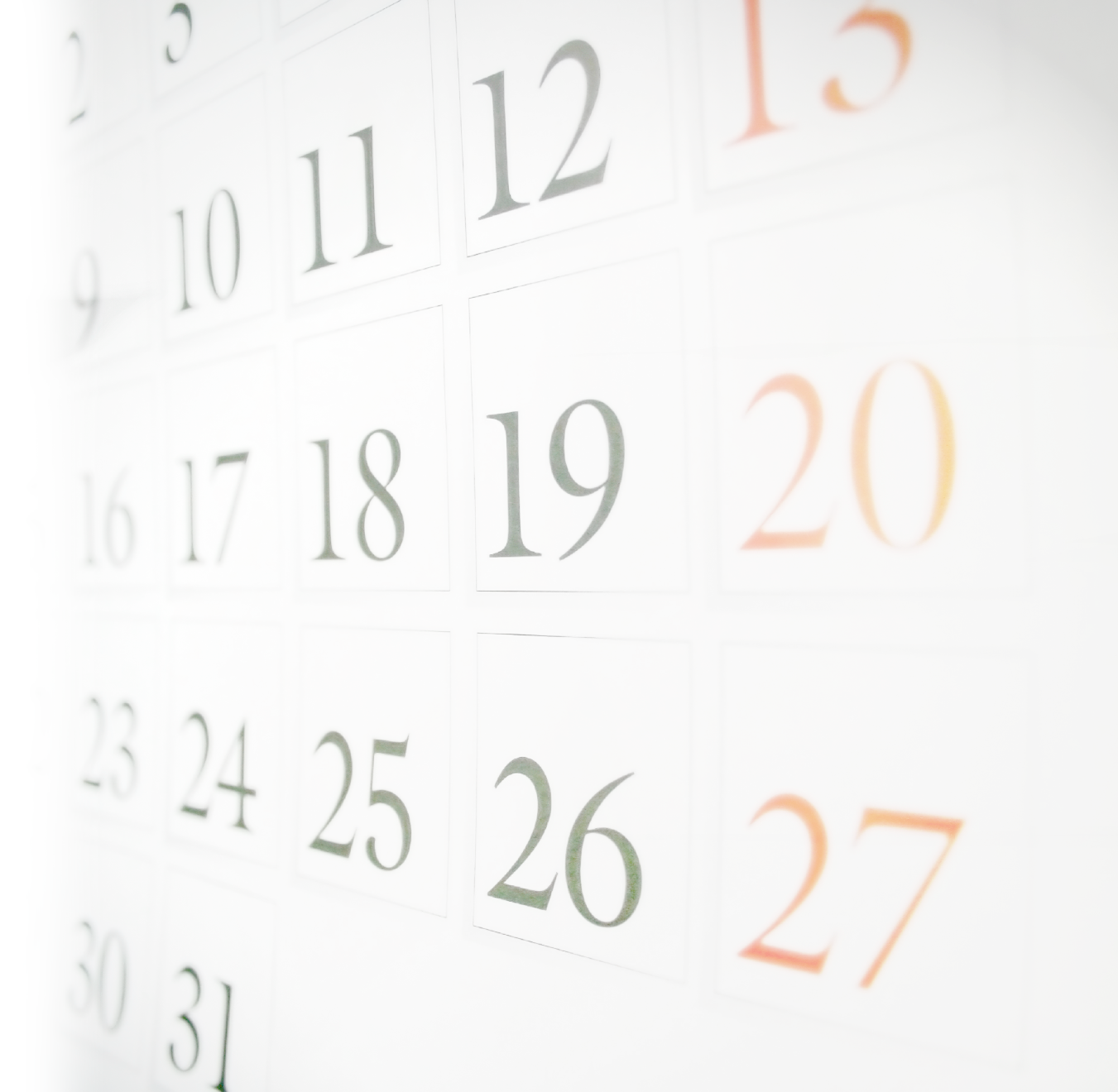 Mandatory Uniform Provisions
Notice of Claim 
20 days for the insured to report a loss
Claim Forms 
15 days for the insurer to provide proper forms
Proof of Loss
90 days for insured to provide required proof, but not more than 1 year
[Speaker Notes: The Notice of Claim is a provision that requires the insured to promptly notify the insurer in the event that a lass has occurred against the insured. The insured must notify the company within 20 days from the onset of the injury or sickness
 
After receiving Notice of Claim from the insured, the Claim Forms provision states that the insurer must send the insured the proper claim forms within 15 days of notification.
 
The Proof of Loss provision requires the Insured to submit completed claim forms to insurer within 90 days of the loss. This is a sworn statement that usually must be furnished by the insured to an insurer before any loss under a policy may be paid. If it is not possible for the proof of loss to be submitted within 90 days, the insurer may provide additional time, but no longer than 1 year.]
Mandatory Uniform Provisions
Time of Payment of Claims
Immediately upon receipt of proof 
Payment of Claims
Benefits paid to the insured or beneficiary
Assignment -Benefits may also                          be assigned to the provider
Physical Exam and Autopsy
Insurers right to examine insured at own expense where not prohibited by law
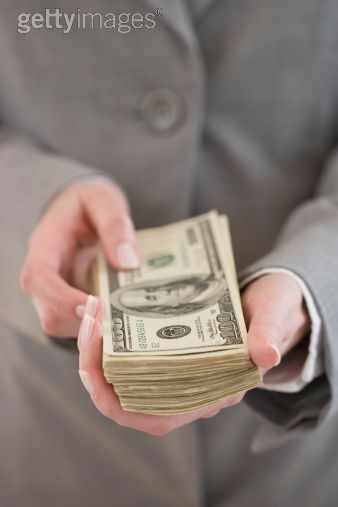 [Speaker Notes: The Time of Payment of Claims requires the claim be paid Immediately upon receipt of proof. Under the Legal Actions provision we will clarify that the insurer has 60 days to pay.
The Payment of Claims provision states that Benefits are to be paid to either the insured, the beneficiary or to the provider
The Physical Exam and Autopsy provision allows for the insurance company, at its own expense, the right and opportunity to examine the insured when and as often as it may reasonably require while a claim is pending. Where not prohibited, they may require an autopsy in the case of death. For example, an insurer may not pay a claim on an Accidental Death Policy if they do not have proof the loss was due to an accident and not a sickness.]
Mandatory Uniform Provisions
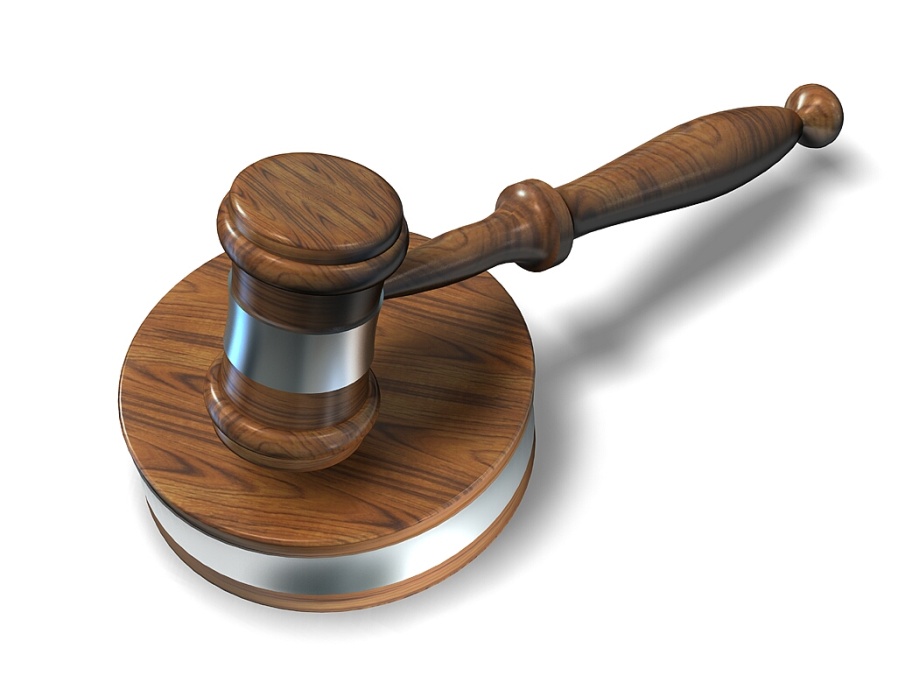 Legal Actions
Insured must wait 60 days but no later than 3 years after proof, before legal action may be brought against the insurer
Change of Beneficiary
Owner has the right to change the beneficiary as long as not irrevocable
[Speaker Notes: Under the Legal Actions Provision, if a claim is not paid immediately, the claimant must wait at least 60 days before filing a lawsuit. Such suits must be filed within three years, in most states. This provision is designed to protect the insurance company from unnecessary, frivolous or hard-to-prove lawsuits. The 60 days gives the insurance company time to resolve an outstanding matter without both parties incurring unnecessary legal expenses. The 3 years is not an unreasonable time limit for filing a suit. After 3 years (and possibly sooner), it becomes very difficult for both parties to provide a good, clear record of events relating to a claim. 


Change of Beneficiary provides that the owner can change the beneficiary at any time and Consent not required unless an irrevocable beneficiary is named. In that case, the beneficiary can only be changed with consent of that named beneficiary.]
Optional Provisions
Optional Provisions
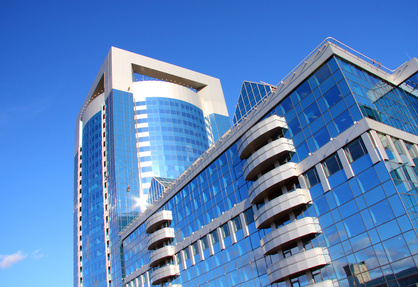 Provisions included at insurer’s option
If used, they must conform to code
Optional provisions protect the insurer
[Speaker Notes: There provisions are included in the policy at the insurers option. They still must conform to the insurance code but are not mandatory provisions. These provisions are in the policy to protect the insurance company.]
Hazards
Optional Provisions
Change of Occupation
Change to a more hazardous occupation,benefits are reduced
Change to a less hazardous one,may apply for a rate reduction
Misstatement of Age
Benefits will be adjusted to what premiums paid would have purchased at correct age
If over limit, then premiums refunded
Benefits
[Speaker Notes: The Change of Occupation provision states that If the insured changes occupations to one that is more hazardous without advising the producer or company, the benefits will be reduced in the event of a claim. 

If  the insured changes to a less hazardous occupation, benefits remain the same and the insured can apply for rate reduction

Under The Misstatement of age provision, benefits will be adjusted to what premiums paid would have purchased at correct age. If the insured is older than what is stated in the contract, the benefit will be reduced. If the insured is younger than that stated in the policy premiums are refunded. There is no time limit to discover the misstatement. This does not fall under the Time limit on certain defenses.]
Optional Provisions
Other Insurance with This Insurer
If more than one policy with same insurer,one policy must be selected
Premiums for the other policy must be returned
Insurance with Other Insurers
If insured has same coverage with more than one insurer, each insurer’s liability is limited to a  proportion of the loss
[Speaker Notes: The Other Insurance with this Insurer provision states that if more than one policy is issued with same insurer, one policy must be selected to cover the losses and the  premiums for the other policy will be refunded

The Insurance with Other Insurers provisions states that if the insured has the same coverage with more than 1 insurer, each insurer is limited to a proportion of the loss. 

These provisions both protect against overinsurance.]
Optional Provisions
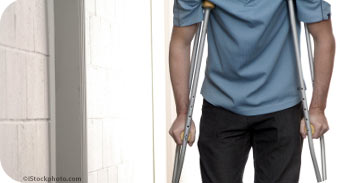 Relations of Earnings to Insurance
Loss of time benefits may not exceed monthly earnings
Unpaid Premiums
Allows insurer to deduct premiums from claims during grace period
[Speaker Notes: Relations of Earnings to Insurance states that if a disability begins and the insured's total disability income exceeds his or her earned income, the benefits will be reduced proportionally and premiums for any excess coverage will be refunded. This prevents overinsurance and allows the company to reduce disability benefits based on a person's current average monthly income.

The Unpaid Premiums provision allows an insurer to deduct unpaid premiums from claims paid during the grace period]
Optional Provisions
Conformity with State Statutes
All provisions will conform to state law automatically
Illegal Occupation/Act
Benefit denied if loss occurred while committing an illegal act
Intoxicants and Narcotics
Benefit denied if loss is caused by being intoxicated or under the influence
Cancellation
Insurer may cancel with written notice
[Speaker Notes: The Conformity with State Statues provision states that Any provision of a policy which, on its effective date, is in conflict with the laws of the state in which the insured resides is automatically amended to conform to the minimum requirements of the state law. 

Illegal Occupation/Act is a health insurance policy provision that denies the benefit if the loss results from the insured's committing or attempting to commit a felony or from the insured's engaging in an illegal occupation.

The Intoxicants and Narcotics provisions states that the insurer is not liable for any loss attributed to the insured while intoxicated or under the influence of narcotics, unless such drugs were administered on the advice of a physician.

The Cancellation provisions states the insurer may cancel with written notice to the insured. Notice of 5 to 31
days may be required. Unearned premium is refunded on a pro rata basis.
If the insured cancels the policy, the insurer will refund the premium based on a short rate basis which imposes a penalty]
Other Provisions and Clauses
Other Provisions and Clauses
Right to Examine (Free look)
Not less than 10 days or more than 30 days
Insuring Clause
Identifies parties, promise to pay, and perils
Consideration Clause
Payment and statements that determine premium
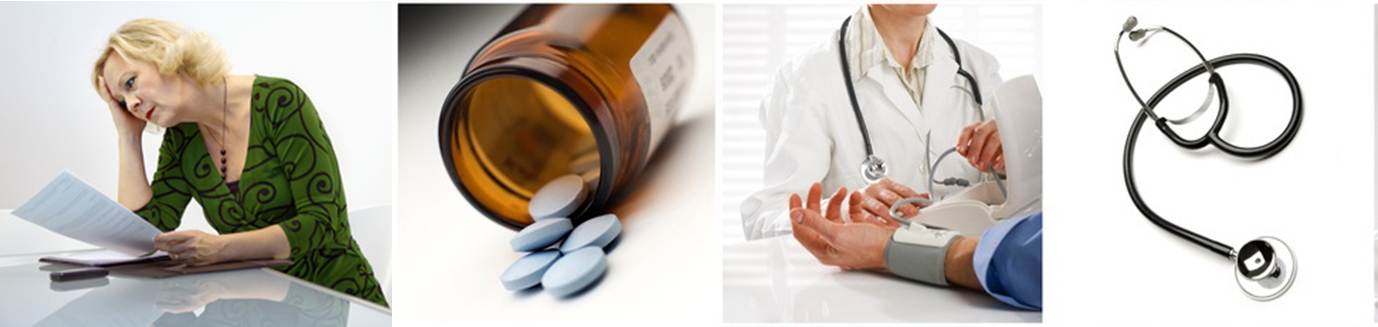 [Speaker Notes: Other provisions are considered standard provisions that are found in most policies. 

The Right to examine or Free Look provisions states that the insured can return the policy for a full refund of premiums paid Not less than 10 days from when the policy is delivered. Senior policies have a free look period of no more than  30 days 

The Insuring Clause includes the promise to pay, parties involved, Perils or losses it will pay for and is found on page 1 of the contract – no rate information contained in this provision.

The Consideration Clause includes the amount and frequency of payment of premium and statements in the application that determine the premium.]
Other Provisions and Clauses
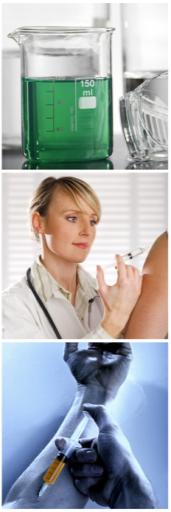 Preexisting Conditions
Prior conditions which insured received medical advice or treatment
Probationary Period
No coverage for sickness
Elimination (Waiting) Period
Waiting period before benefits will pay in a disability income policy
[Speaker Notes: The following terms are also considered provisions and are included in specific health or disability contract -

Preexisting Conditions: are conditions for which the insured was diagnosed or treated for (or should have been treated for) prior to the coverage effective date
Probationary Period: the time period after the start of a policy in which there is no coverage for losses due to a sickness. There is no waiting period for losses due to an accident. The purpose is to protect the insurance company in case an insured has an immediate loss for a pre-existing condition 
Elimination Period (waiting Period): Number of days after a loss occurs before benefits begin paying. This provision is used for disability income policies. The elimination period can be determined by the owner and has a direct effect on the amount of premium, The longer the elimination period the cheaper the premium; the shorter the elimination period the higher the premium.]
Other Provisions and Clauses
Waiver of Premium
Premiums waived after stated period of time of disability
Occupational 
On and off the job
Nonoccupational
Off the job only
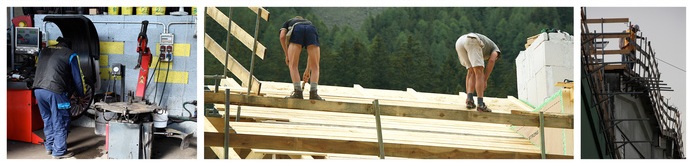 [Speaker Notes: The Waiver of Premium provision states that premiums in a health policy are waived if an insured is unable to work after a stated period of time once a disability occurs. For example, let’s say a policy has a 3 month Waiver of premium provision. If an insured becomes disabled and is unable to work for 3 months, the company will waive the premiums for the remainder of the disability up to age 65 and refund any premiums paid into the policy during the waiting period.
A policy with an “Occupational” provision is designed to pay benefits regardless of where the loss occurred - on or off the job.
A policy with a “Nonoccupational” provision is designed to pay benefits only if the loss occurred off the job. This definition is more like to be found on policies in which an insured is already covered under Workers’ Compensation insurance.]
Other Provisions and Clauses
First Dollar Coverage
Provides that no out of pocket charges (deductibles or copayments) will be paid by the insured before benefits are payable by the plan
Coordination of Benefits
A provision that determines the method of reimbursement when more than one insurer is responsible for the loss
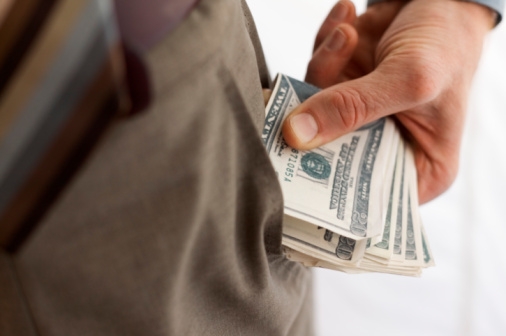 [Speaker Notes: A First Dollar Coverage provisions states that the health insurance plan covers health care expenses without deductibles having to be paid first. It pays expenses beginning with the first dollar charged for health care or hospitalization depending on the type of policy purchased.

The Coordination of Benefits provisions determines the method by which multiple insures pay their respective reimbursements for the same loss. When an insured is covered by multiple insurers or is eligible for social insurance or workers compensation, it must be determined which plan pays first.]
Other Provisions and Clauses
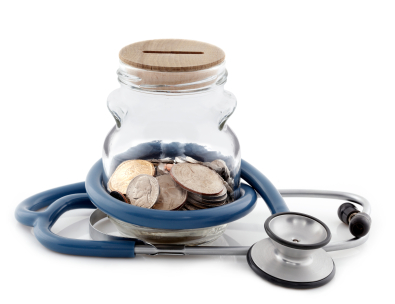 Eligible Expenses
Expenses incurred by or on behalf of an insured person for services and supplies that are:
Administered or ordered by a physician
Medically necessary to the diagnosis and treatment of an injury or sickness
Are not excluded by any provision of the policy and incurred while the insured person’s insurance is in force
[Speaker Notes: Eligible expenses are expenses incurred by an insured for services and supplies that are administered or ordered by a physician, medically necessary to the diagnosis and treatment of an injury or sickness and are not EXCLUDED by any provision of the policy. The loss must have occurred while the insurance is in force.]
Policy Renewal Provisions
Guaranteed Renewable
Noncancellable
Conditionally
Renewable
Cancellable
Nonrenewable
 Period of Time
Optionally
Renewable
Cannot be cancelled and guaranteed to renew
Renewable without proof of insurability, premiums not guaranteed
Renewable as long as certain conditions are met by the insured
Insurer may choose not to renew on a policy anniversary
Expressed period of coverage
May be cancelled by the insurer with a 5 day notice
[Speaker Notes: Policy Renewal and Provisions

A Noncancellable policy is guaranteed to renew and premiums cannot be changed from what is stated in the policy. This is the most favorable for the insured but also has the highest premiums. The insurer cannot cancel except for nonpayment of premium.
A Guaranteed Renewal policy is guaranteed to renew up to a specified age without proof of insurability. Premiums are not guaranteed, but can only be increased based on the risk classification.
Conditionally Renewable provides that the policy will continue to renew unless certain conditions are not met by the insured. For example, a disability policy may be not be renewed if the insured is retired or no longer gainfully employed.
Optionally Renewable the insurer may determine they will not renew a policy on the policy anniversary date
A Nonrenewable or Period of Time policy is written for a specified period of time with a start and end date. It is not renewable.
A Cancellable policy may be cancelled by the insurer with a 5 day notice or at any time by the insured.]
Cost Containment
Cost Containment
Mandatory Second Surgical Opinion
If in policy, it requires insured to get second opinion
Non-Emergency Preauthorization
Must have scheduled procedure preauthorized or benefits may be reduced
Utilization Review
Length of hospital stay is monitored as prospective, concurrent, and retrospective
[Speaker Notes: Cost Containment Methods (reducing costs)

-Mandatory Second Surgical Opinion: Requires insured to get a second opinion
-Precertification: know in advance if covered and for how much (very common for dentists do it)
-Concurrent Review: length of hospital stay is monitored]
Cost Containment
Managed Health Care
Used to help contain costs with these characteristics
Controlled access to providers
Comprehensive case management
Preventive care
Risk sharing
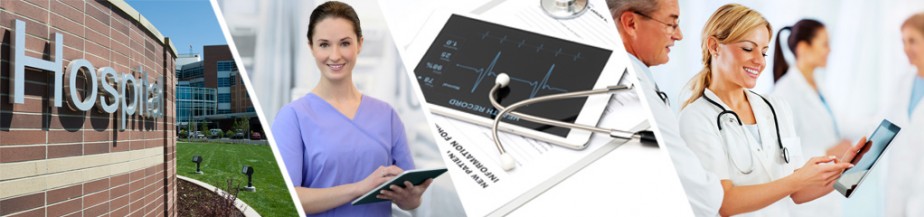 [Speaker Notes: The cost containment provisions apply to Managed Health Care plans, such as HMOs & PPOs. These provisions help to contain costs by
	1. Controlling access to providers, such as a primary care physician or a gatekeeper
	2. Utilizing a comprehensive case manager who follows the care and treatment provides
	3. Stressing preventive care. A managed care plan follows the logic that it is cheaper to keep you healthy than to fix it when you’re sick
	4. Requires risk sharing, or out of pocket expenses, especially when using out of network providers]
Cost Containment
Emergency Services
Specifies what to do in an emergency 
Out-of-Area Benefits and Services
Description of what is available outside of service area
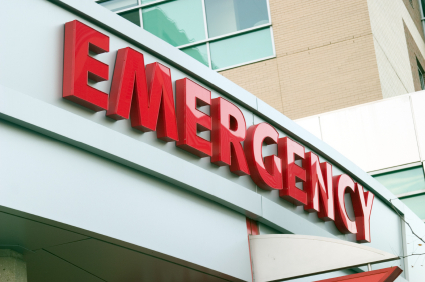 [Speaker Notes: Cost containment in a managed care plan also provides for obtaining services in an emergency situation, which includes directives
for the contact of an HMO before care is received, and what to do in case of life-threatening emergencies.

The Out-of-area Benefits and Services provisions provides a description of benefits and services available outside the
HMO service area. Medically necessary emergency benefits must be made available when the
insured is outside the service area.]
Policy Riders
Policy Riders
Impairment Rider
A rider that specifically excludes a preexisting condition that would otherwise reject coverage for the insured
Guaranteed Insurability Rider
Guarantees issue of additional benefits without evidence of insurability
Multiple Indemnity Rider
Pays double or triple benefits if an insured dies within in specified time period due to an accident
[Speaker Notes: In addition to certain policy provisions, which are included in a health policy at no additional cost, health insurance plans offer a variety of riders. A rider is usually an additional benefit that must be added for an additional premium.

This first rider is called an Impairment rider. This rider specifically excludes coverage for a pre-existing condition that would otherwise reject coverage for the insured. So, in essence, this rider allows the insured to be covered for all other losses not related to this specific condition.

The Guaranteed insurability rider allows the insured to increase benefits at regular intervals, such as every 3 years, without evidence of insurability. This rider is often referred to as a Future Increase Option. The rider typically drops once the insured reaches a specified age, such as age 50.

The Multiple indemnity rider is an added benefit that pays double or triple the benefit is the insured dies within a specified period of time, such as 90 days, due to an accident. A rider that pays double the benefit is referred to as Double indemnity whereas a rider that pays triple the amount is referred to as triple indemnity,]